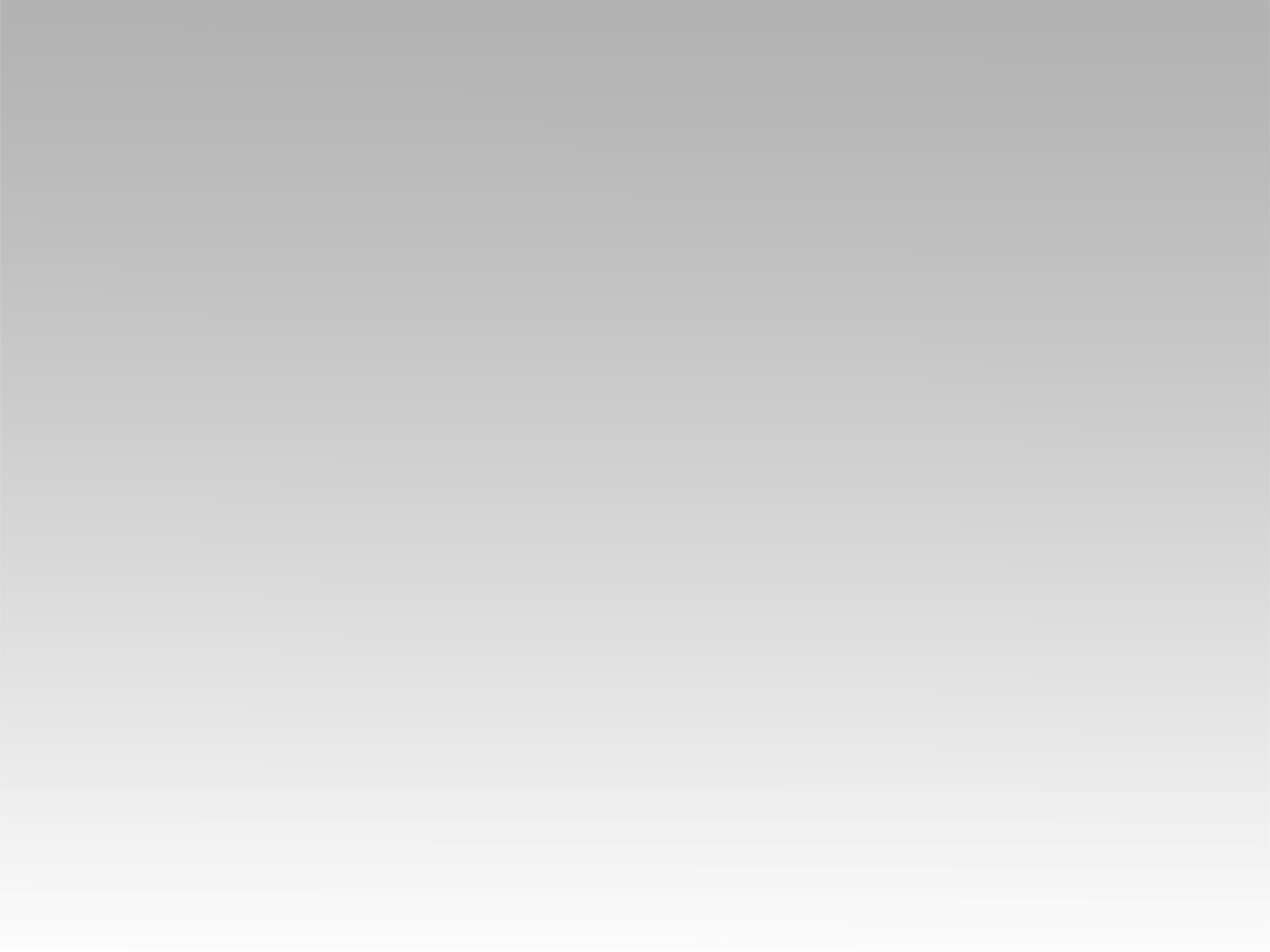 تـرنيــمة

اسمك ربي يسوع
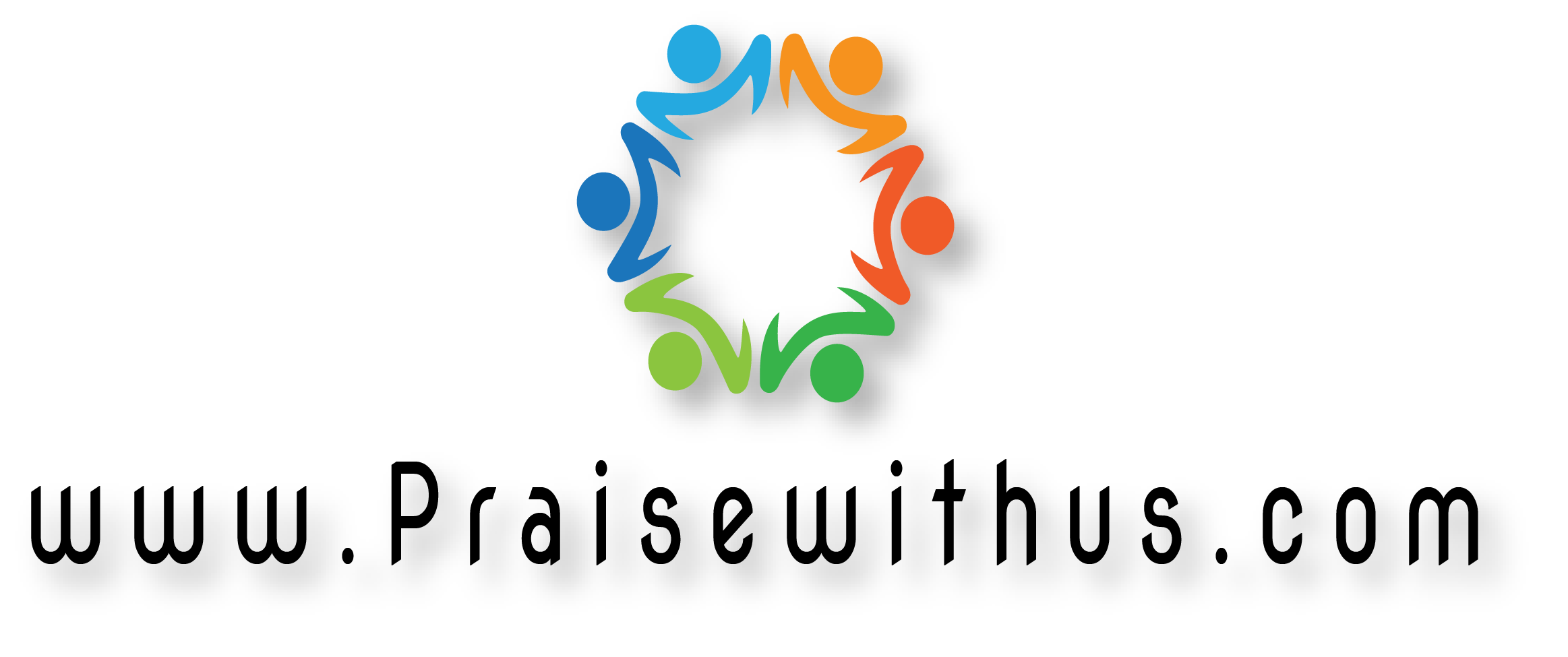 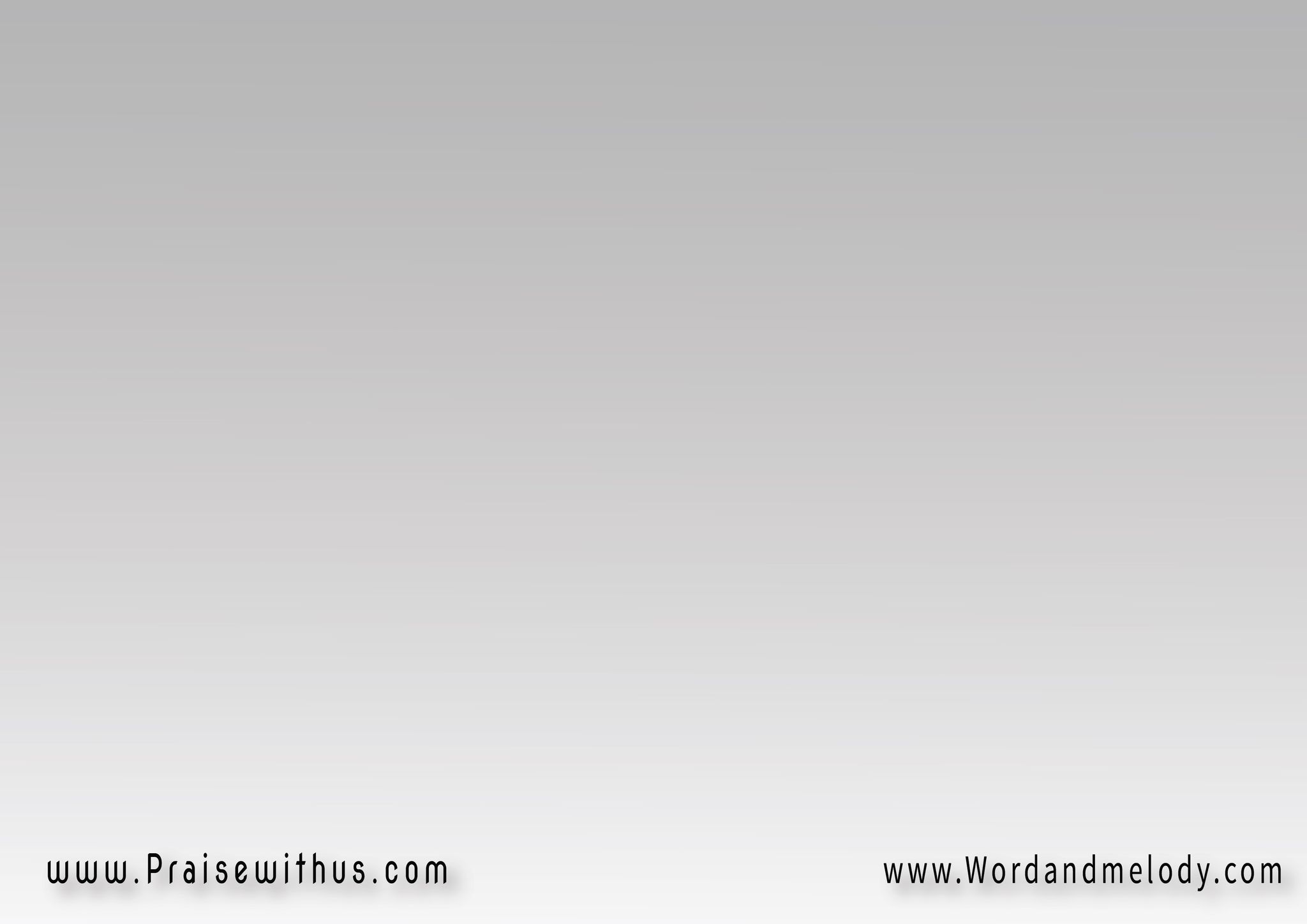 اسمك ربي 
يسوع مانح الخلاصأنت المنجي 
وأنت رافع القصاص
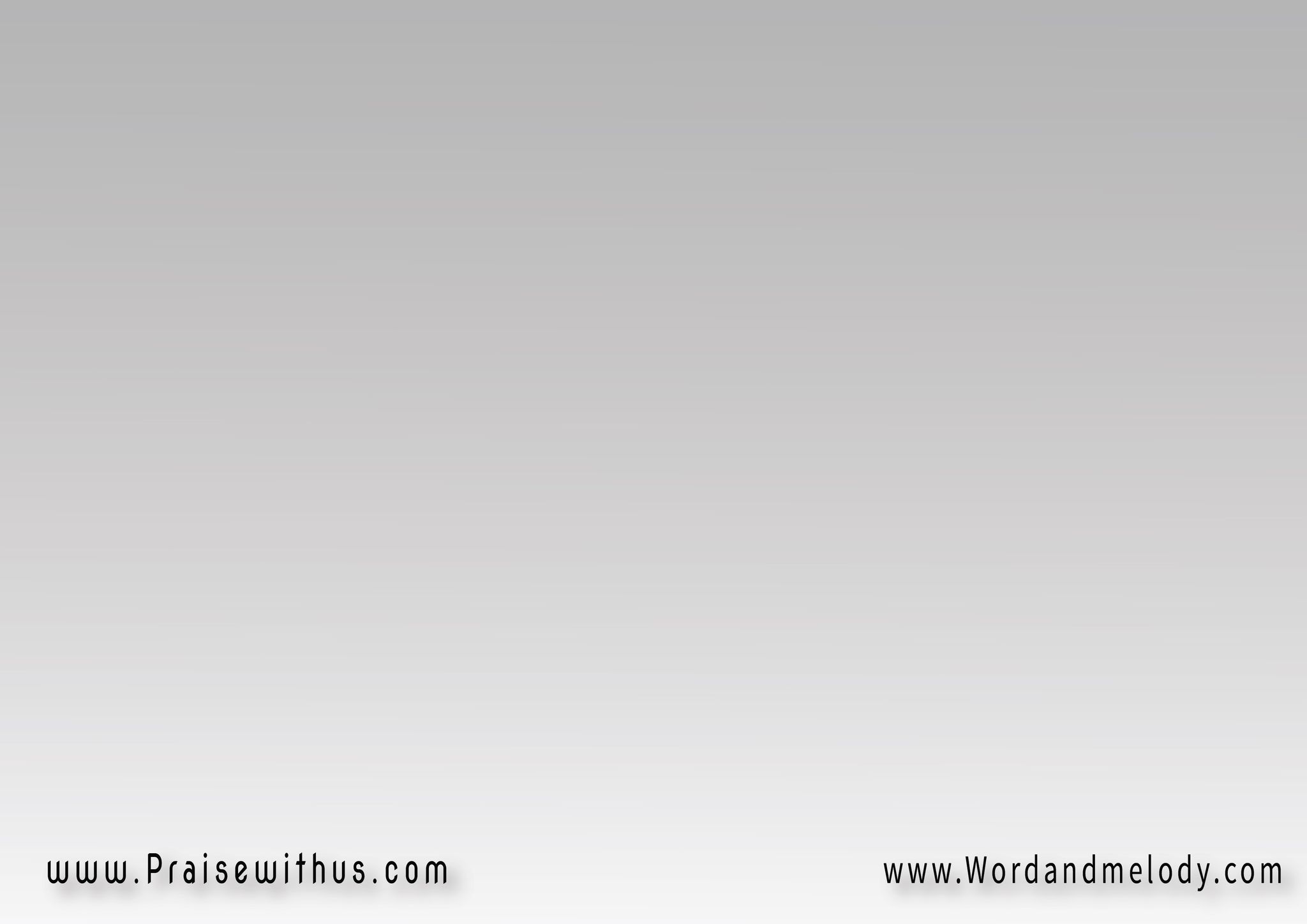 ما أعظم اسمك يا سيدي الحبيبما أمجد اسمك فإنه عجيبهيا نعليه معاً إن اسمه عجيب
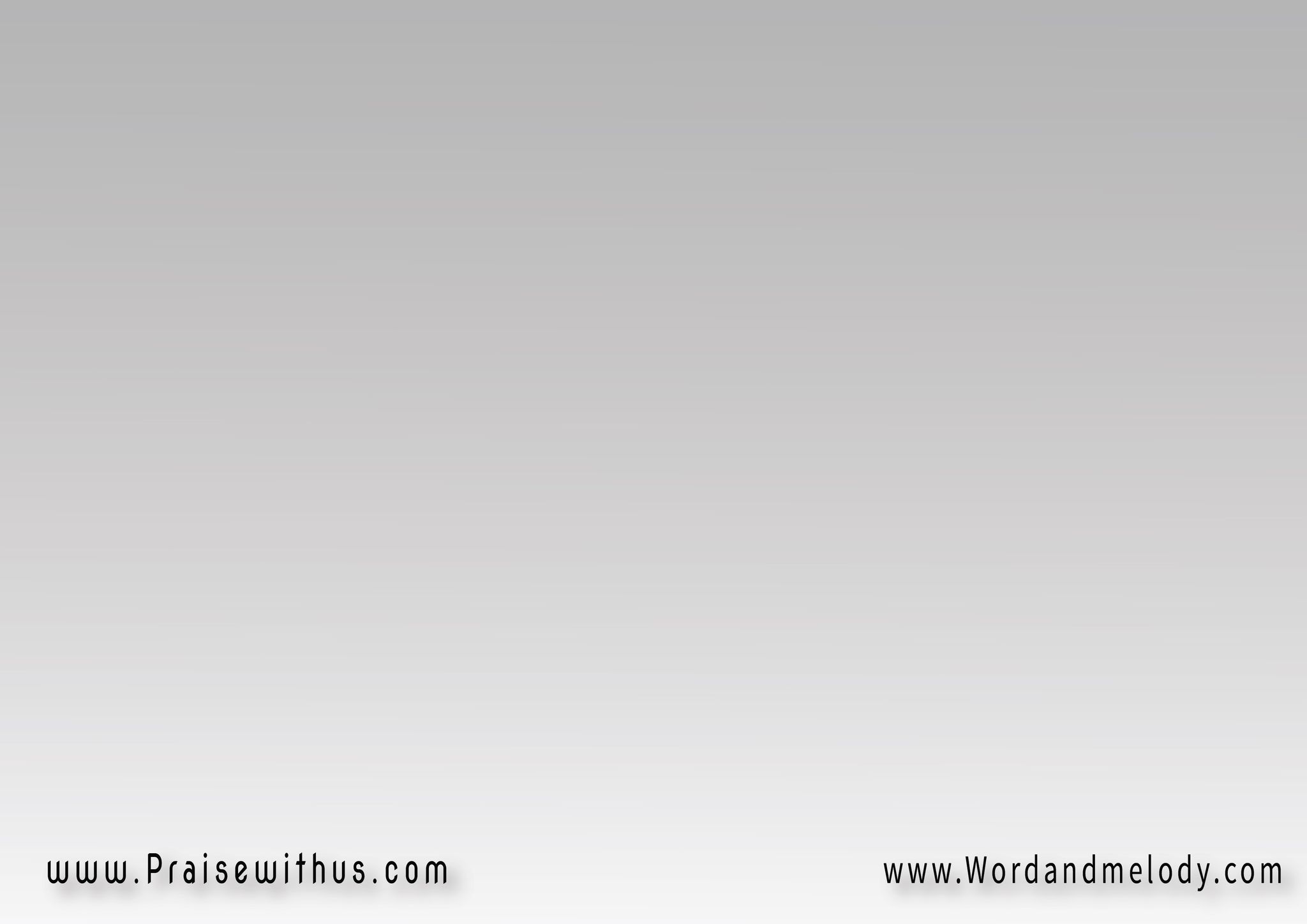 اسمك ربي 
برج حصين ومنيعفيه الأمان 
فيه السلام للجميع
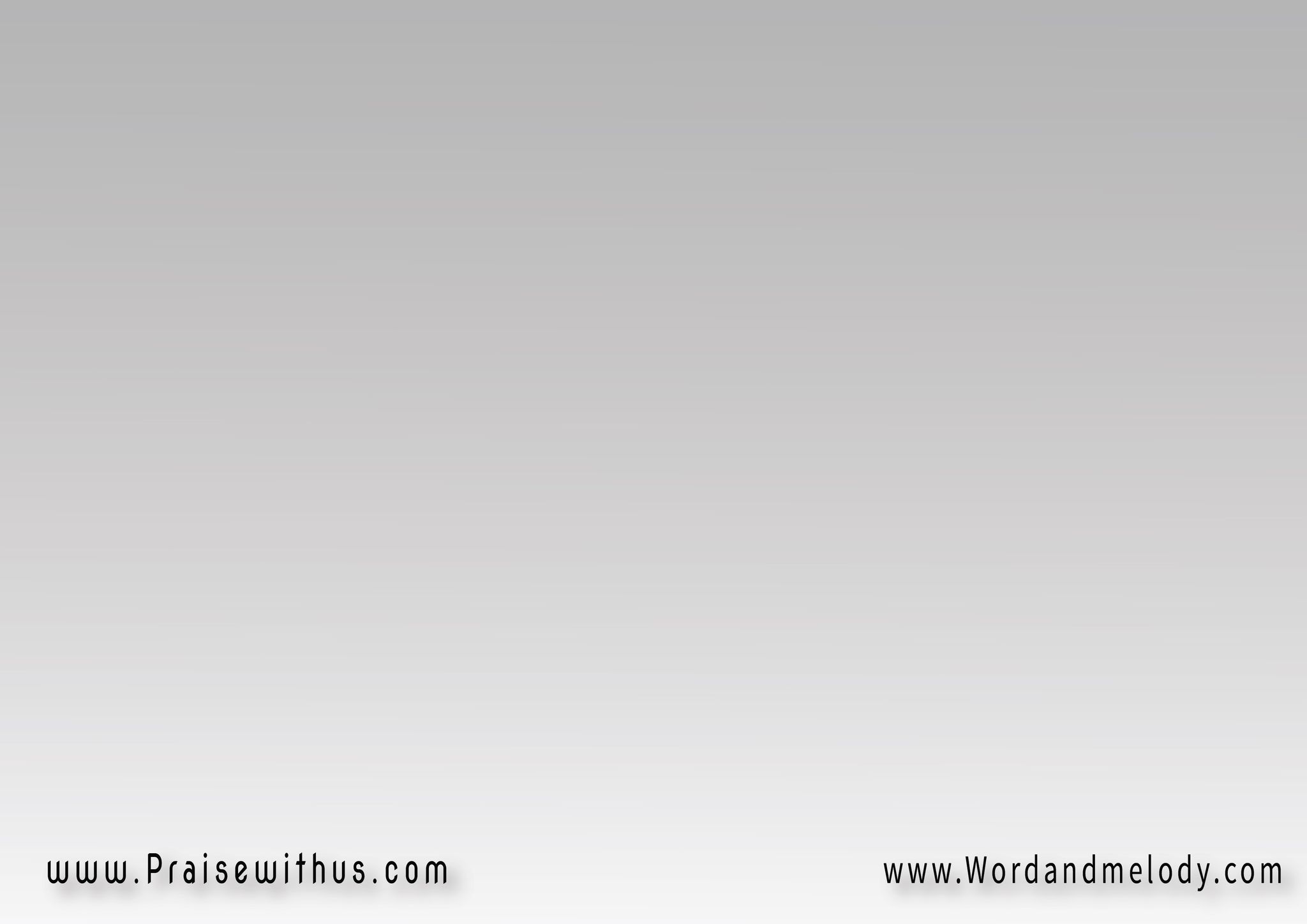 ما أعظم اسمك يا سيدي الحبيبما أمجد اسمك فإنه عجيبهيا نعليه معاً إن اسمه عجيب
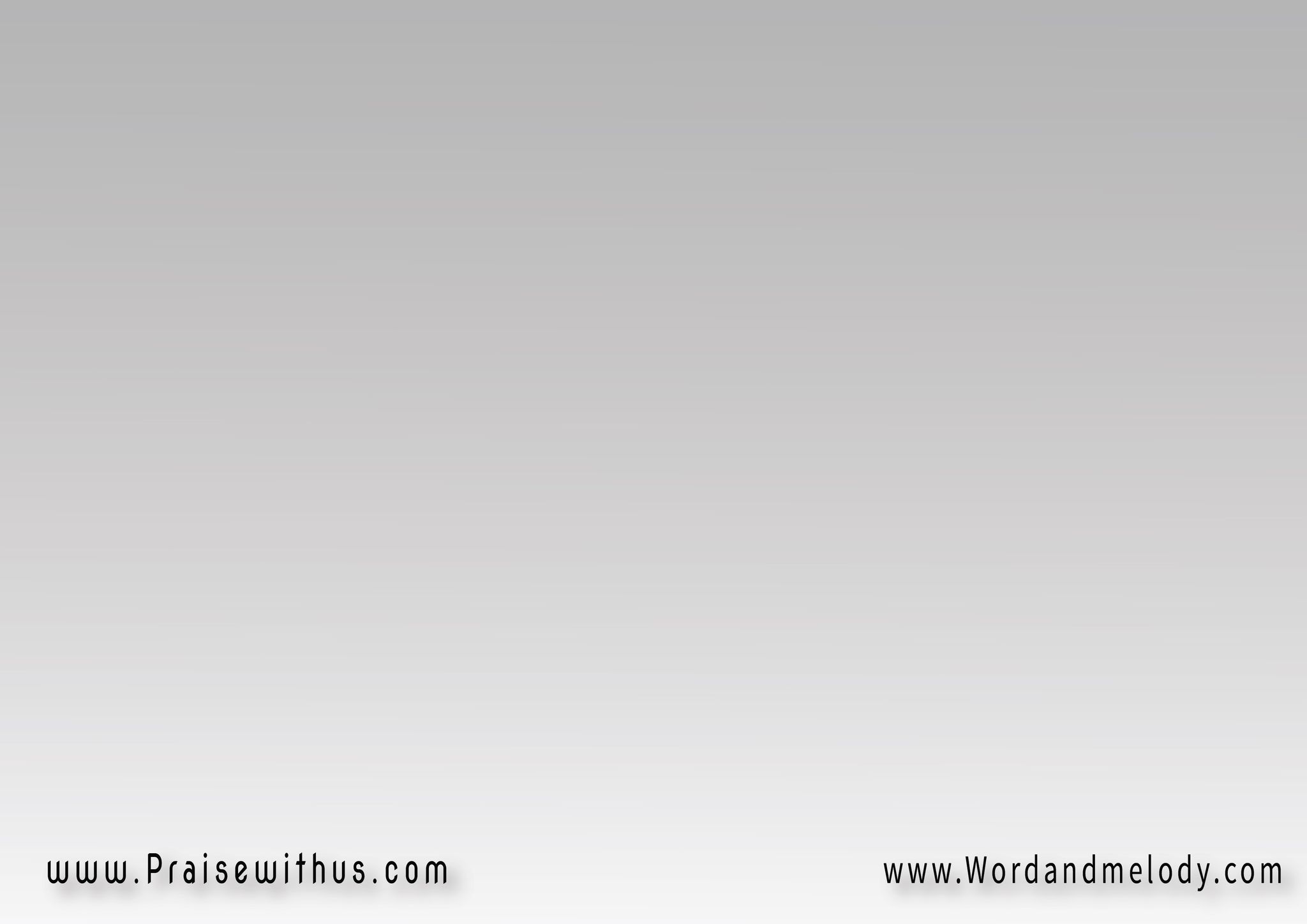 اسمك ربي 
يفتح أبواب السمافيستجيب من
 أجله الآب لنا
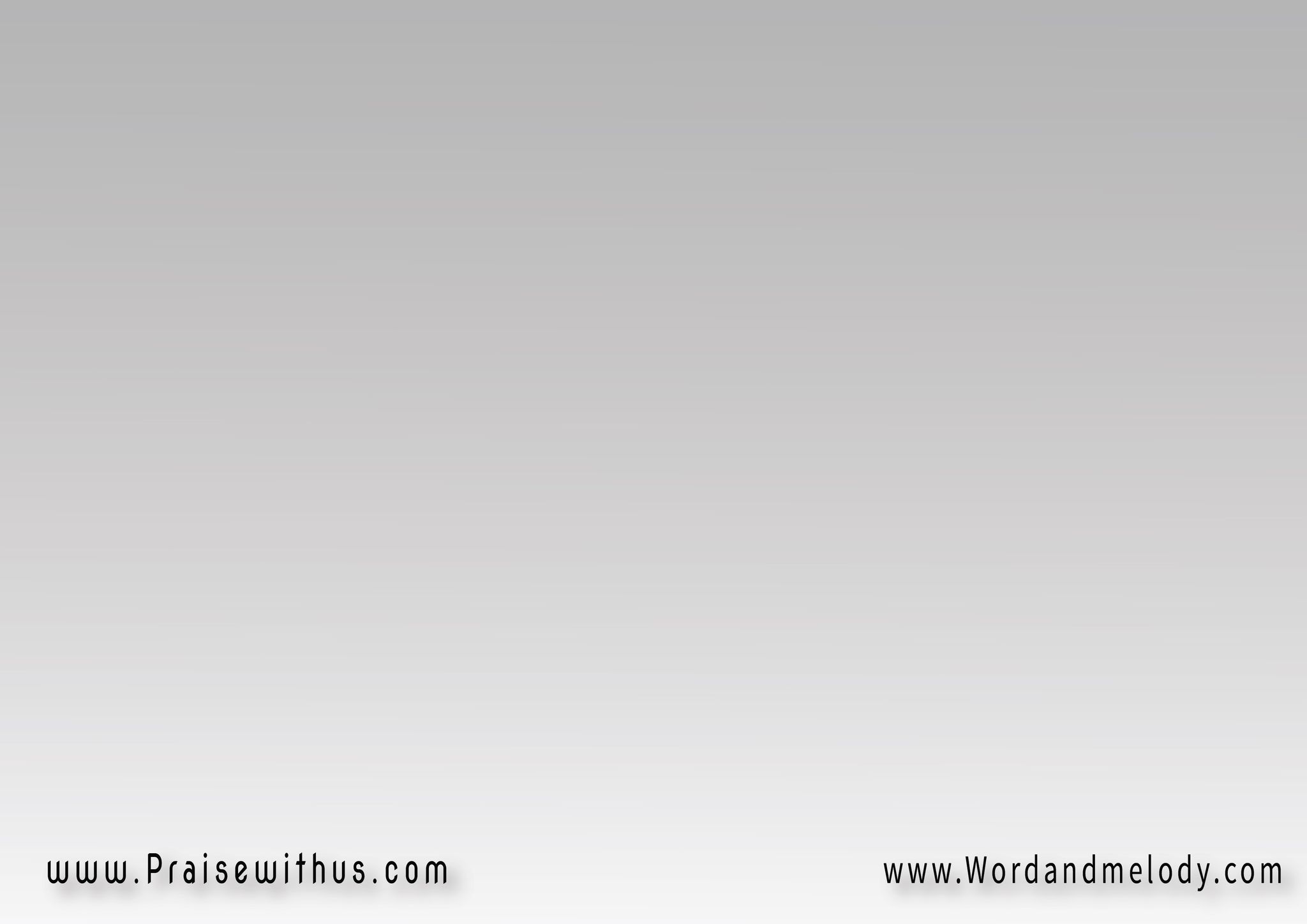 ما أعظم اسمك يا سيدي الحبيبما أمجد اسمك فإنه عجيبهيا نعليه معاً إن اسمه عجيب
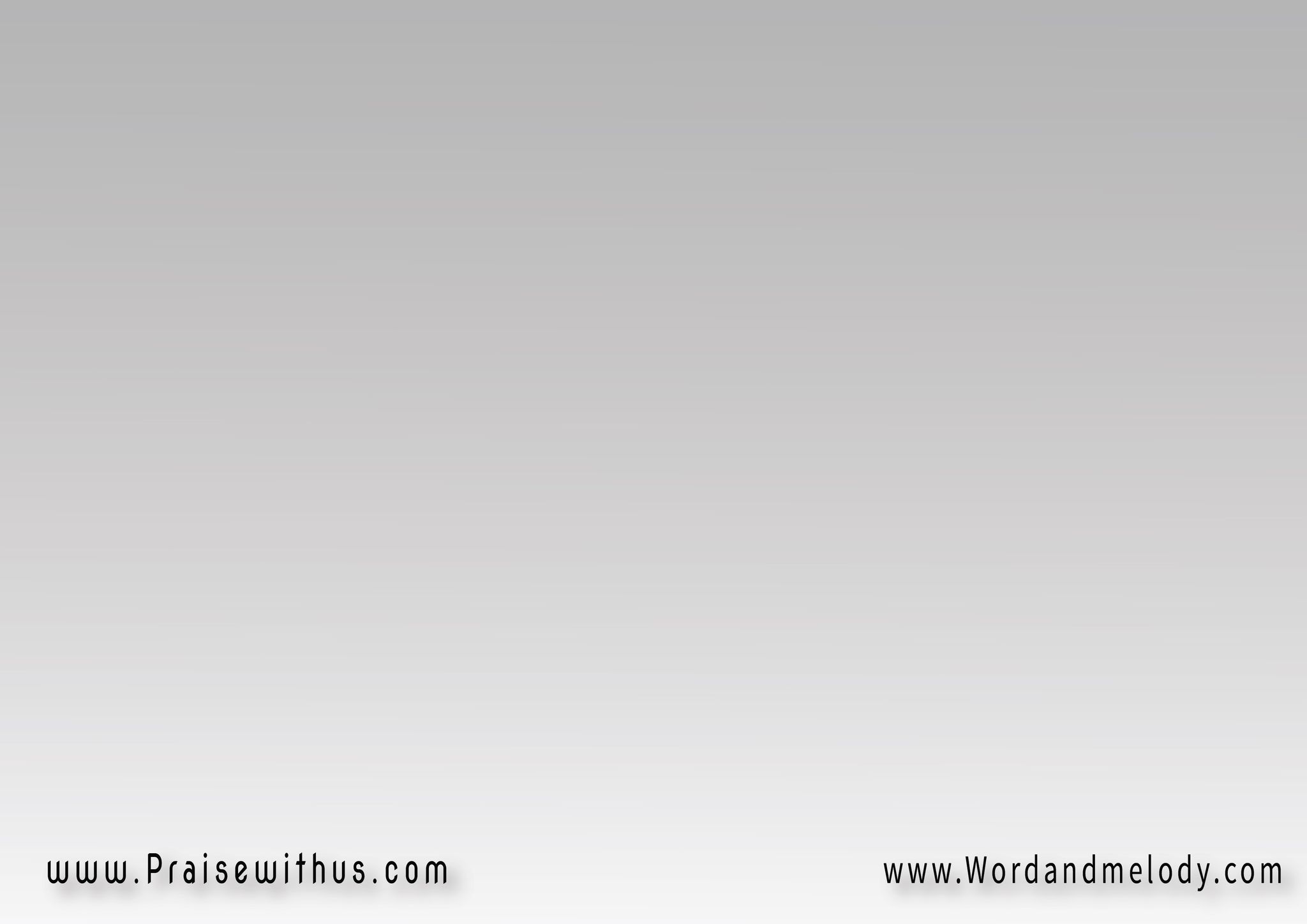 اسمك ربي 
عمانوئيل السرمديالله معنا 
دوماً وإلي الأبد
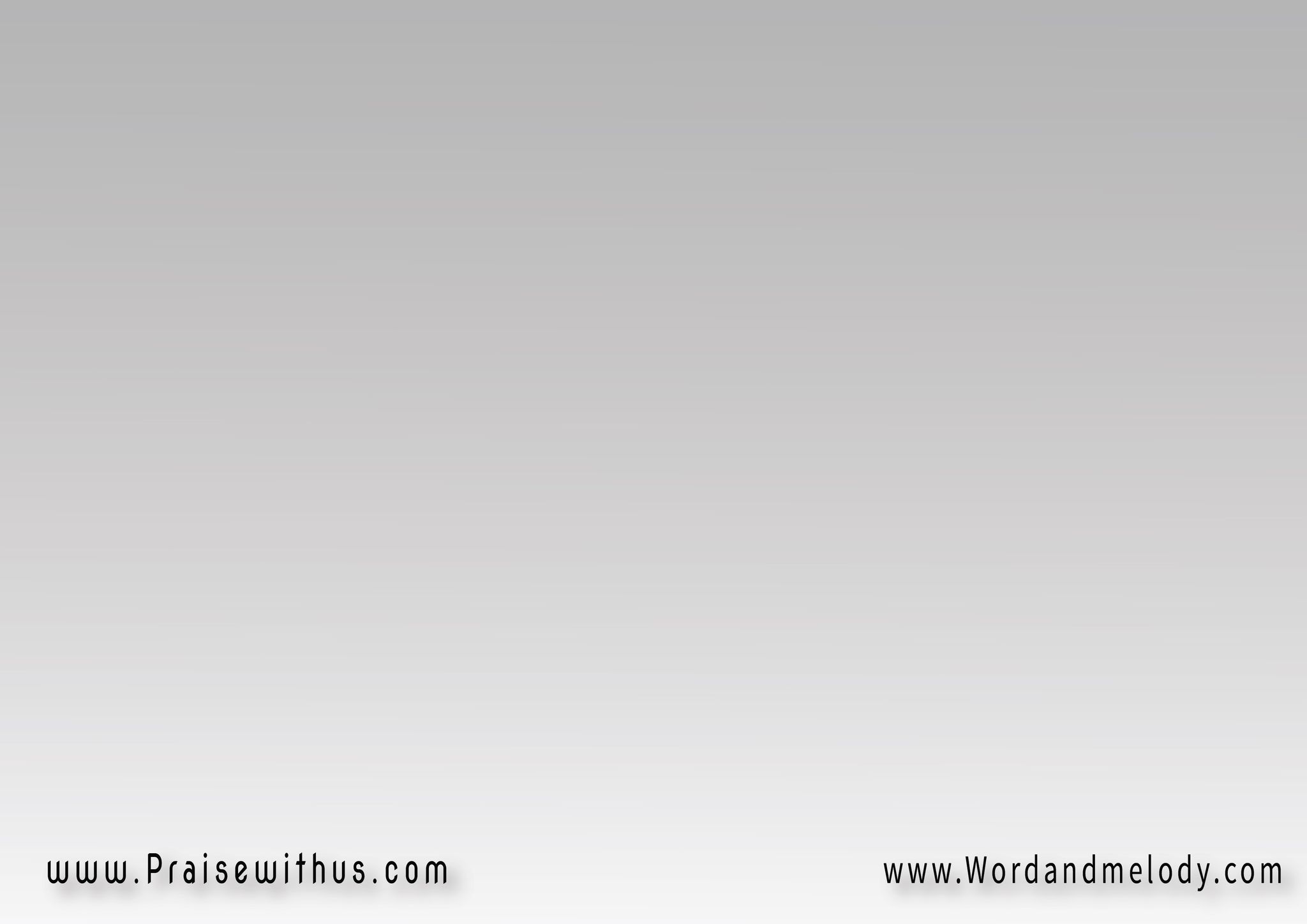 ما أعظم اسمك يا سيدي الحبيبما أمجد اسمك فإنه عجيبهيا نعليه معاً إن اسمه عجيب
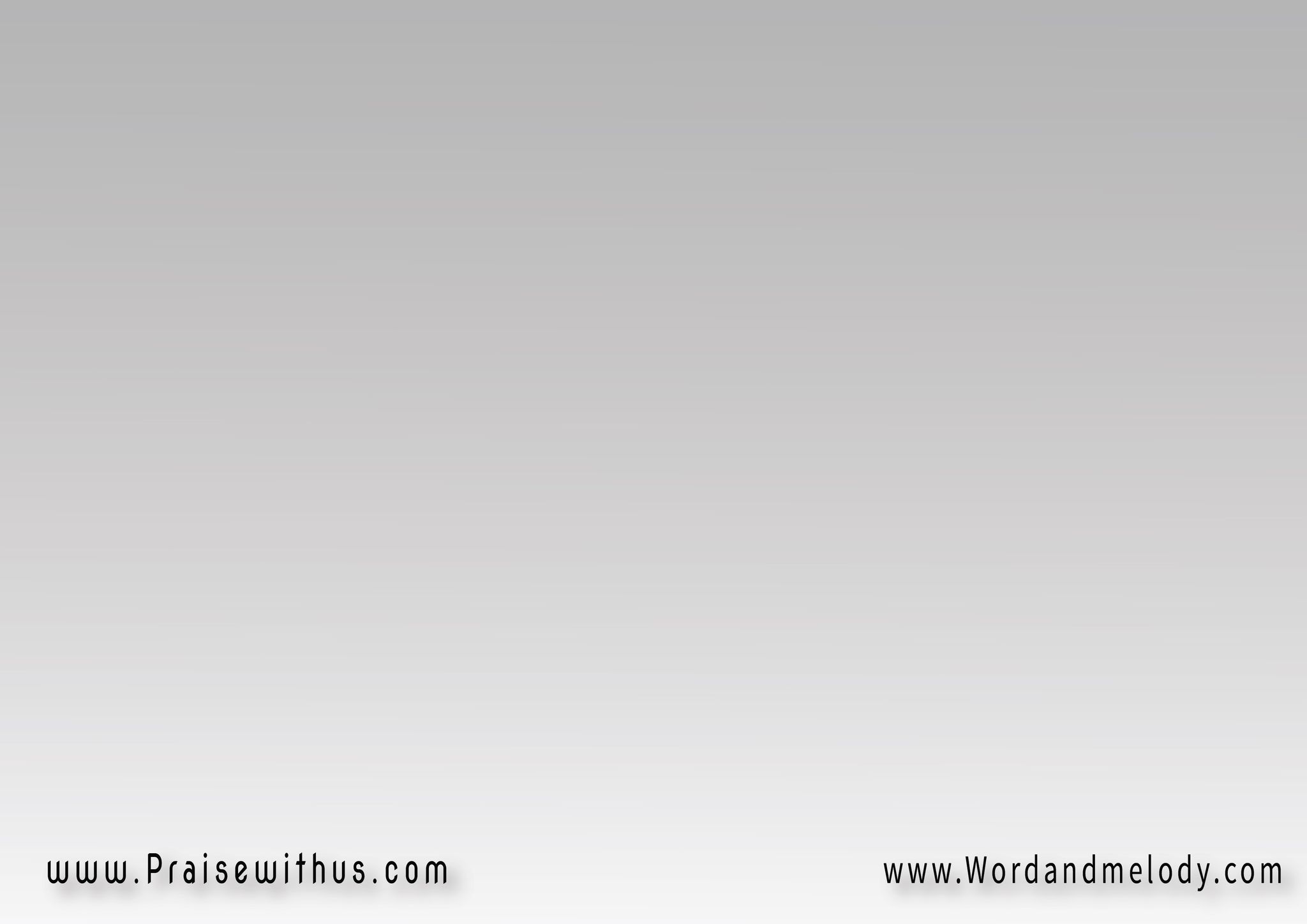 اسمك ربي 
موضوع عزي والفخارفيه حياتي 
وفيه سر الإنتصار
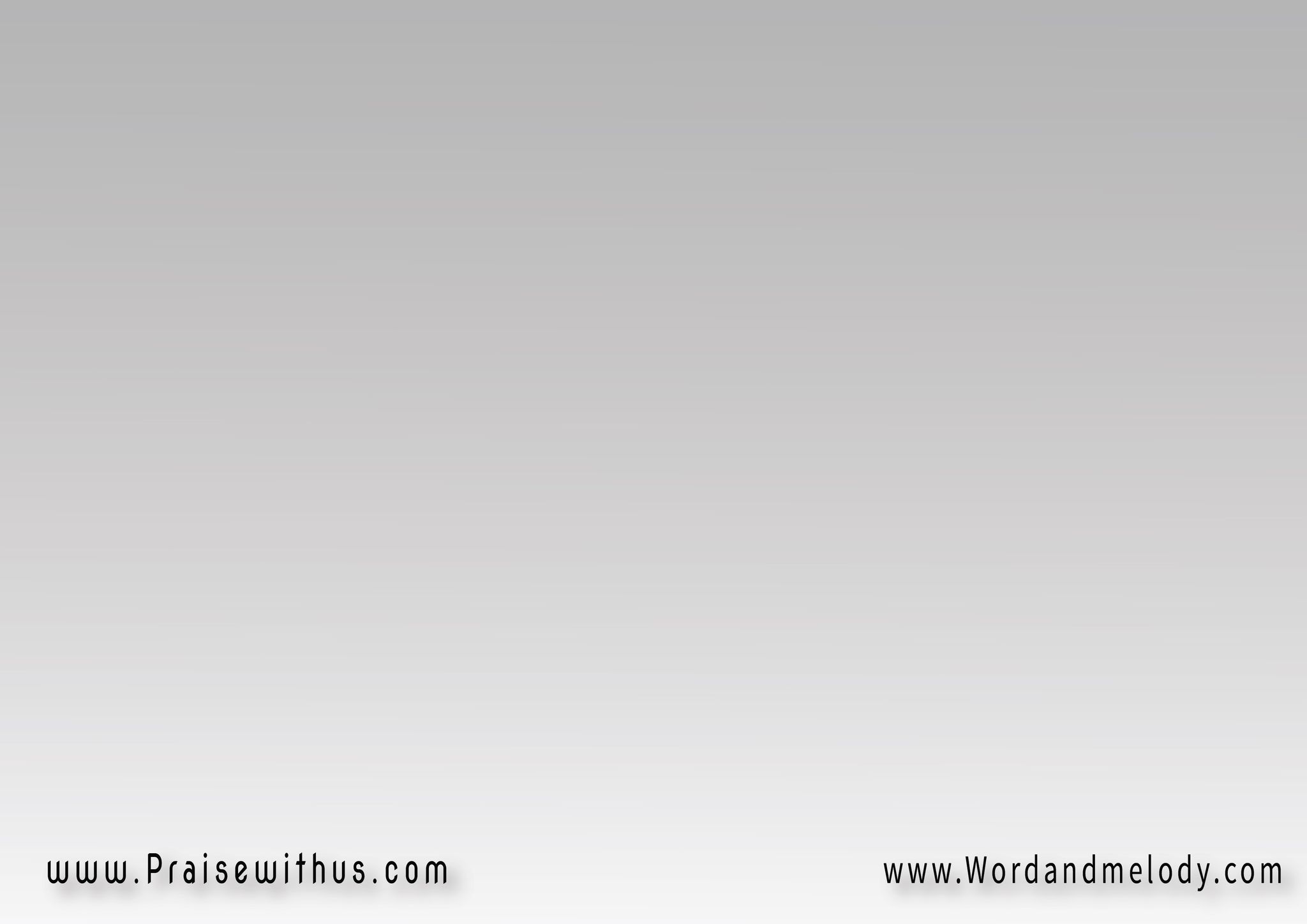 ما أعظم اسمك يا سيدي الحبيبما أمجد اسمك فإنه عجيبهيا نعليه معاً إن اسمه عجيب
اسمك ربي 
ملك الملوك المنتصررب الأرباب 
من ملكه لا يندثر
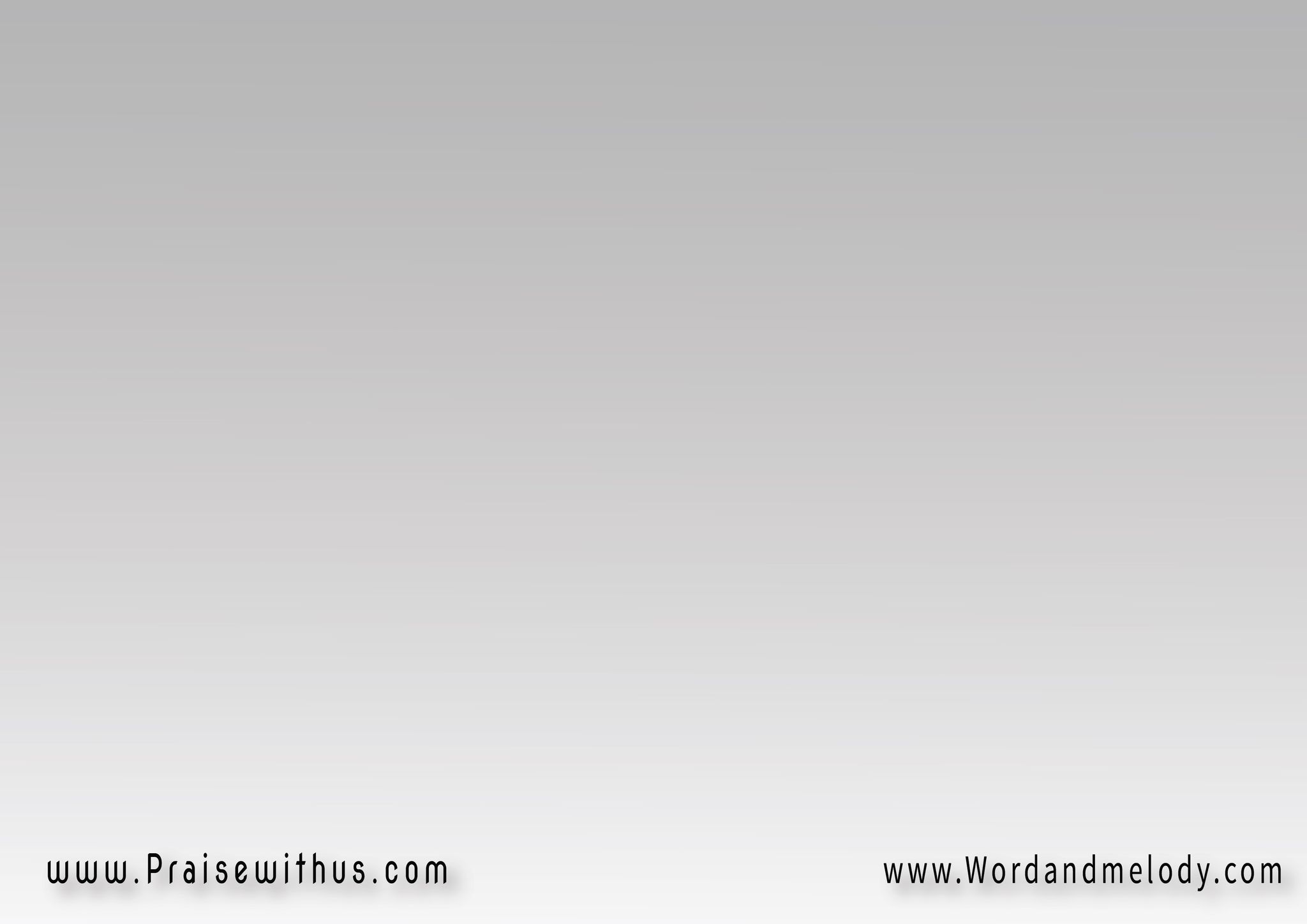 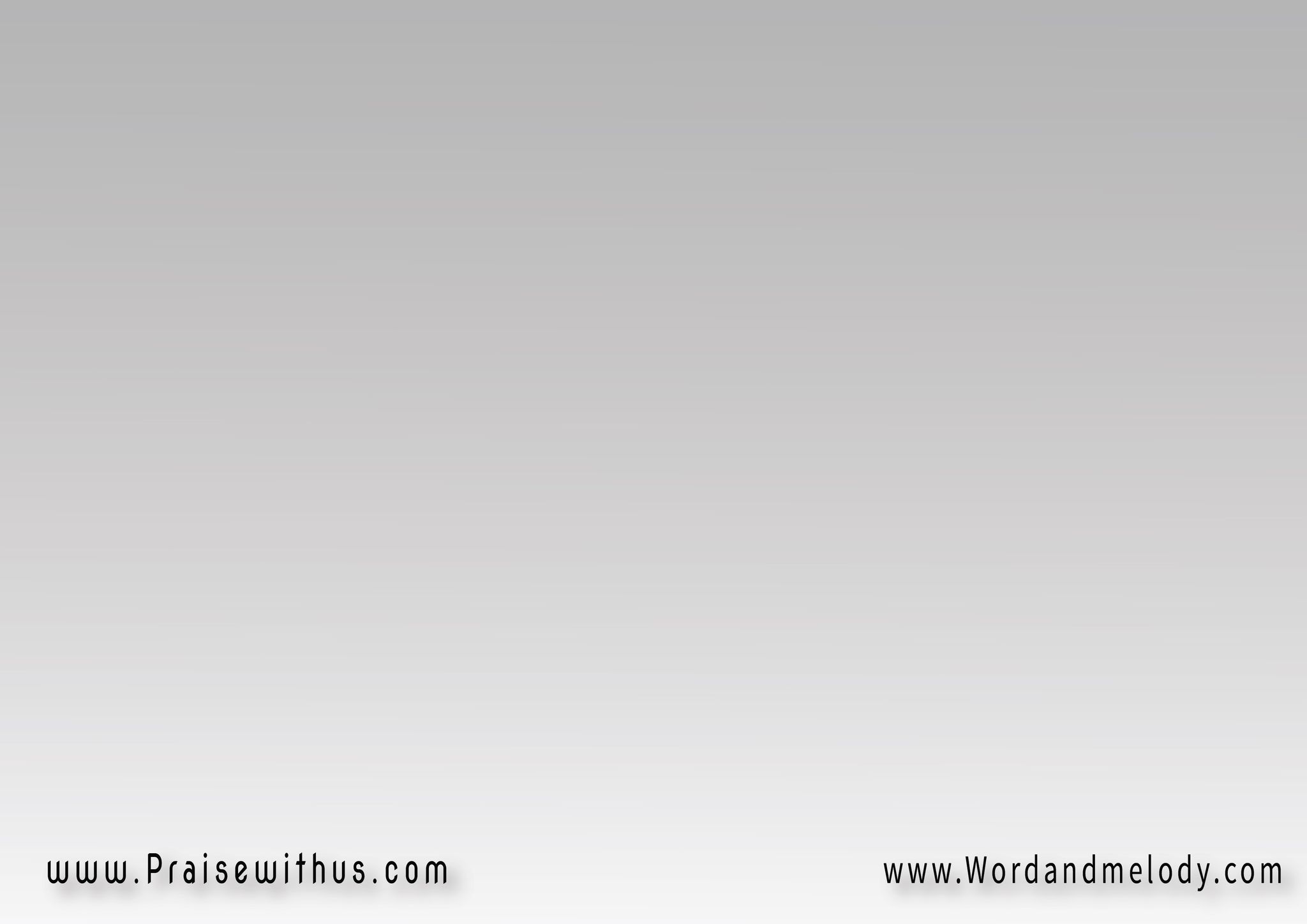 ما أعظم اسمك يا سيدي الحبيبما أمجد اسمك فإنه عجيبهيا نعليه معاً إن اسمه عجيب
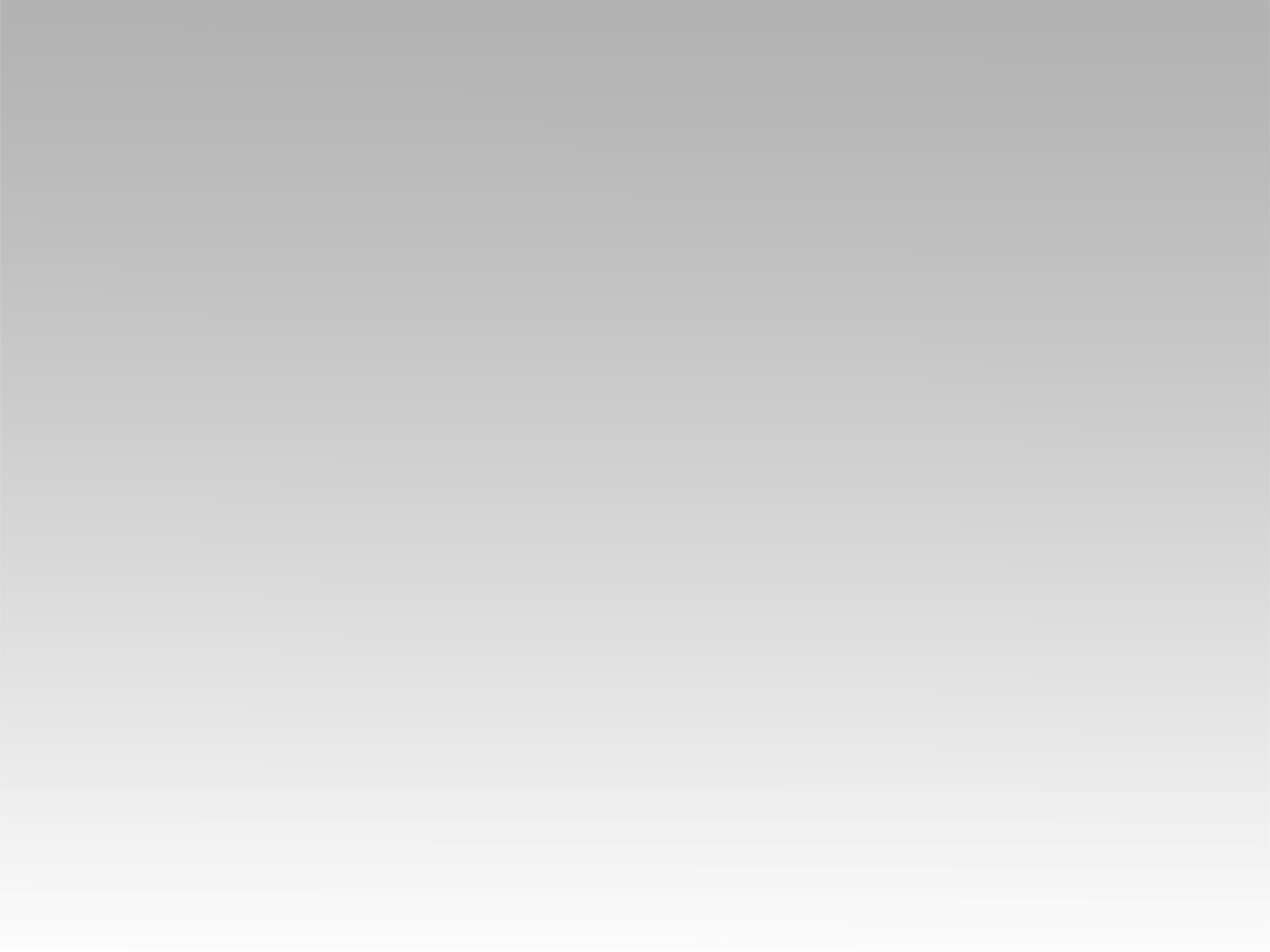 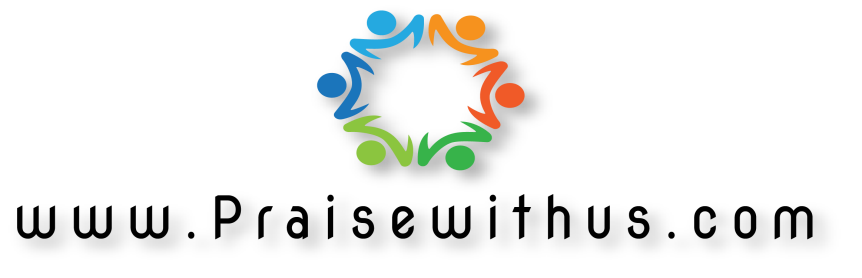